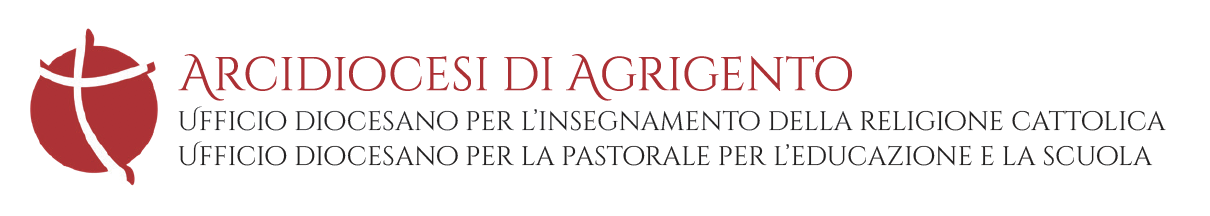 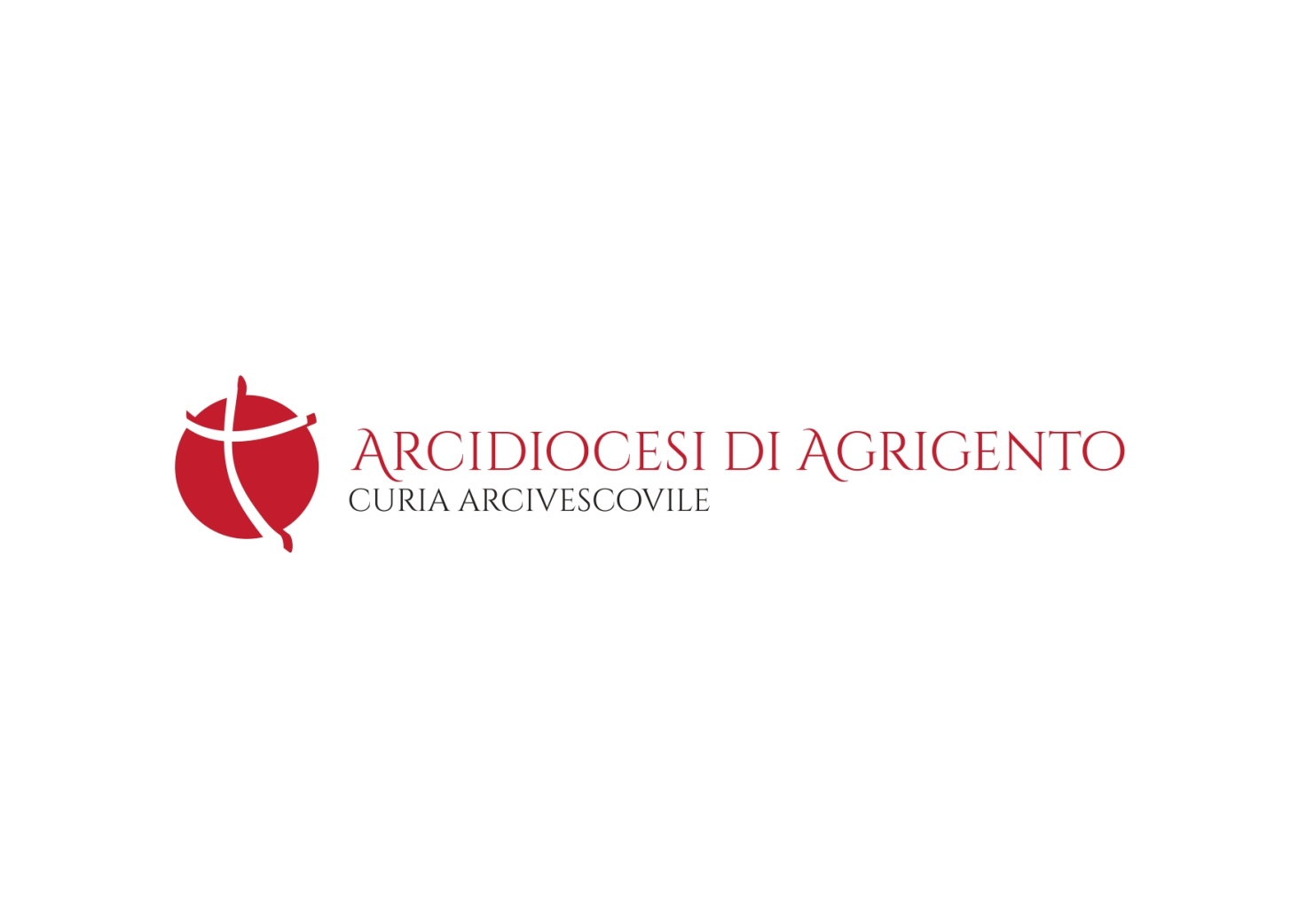 Centro per l’evangelizzazione
incontro di formazione Educatori
Insegnanti di religione, Catechisti, Animatori P.G.
Prendersi cura di se:
Educare la fede, educare alla fede
“la spiritualità dell’educatore
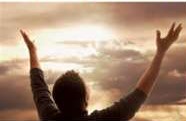 1. Formare un Educatore di qualità
La passione educativa per i giovani non è solo nell'ordine dell'intenzionalità educativa, 

cosa necessaria e doverosa, ma anche nella 

qualità professionale
Formazione professionale
                    e formazione spirituale 

sono due aspetti complementari che fanno 
                          dell’educatore 

non solo un insegnante-educatore, ma anche un insegnante- testimone. Egli non è solo un professionista, ma è anche un credente, espressione di quella appartenenza ecclesiale che dice il suo humus culturale e la sua passione educativa
La spiritualità dell’educatore
 
si caratterizza come una spiritualità ricca di atteggiamenti evangelici e 
profondamente umani. 
 è una spiritualità cristiana 
                                      ed ecclesiale, 
e, in rapporto all’ambito civile in cui si opera,
                      è una spiritualità laicale, 
capace di forgiare e promuovere 
                              una nuova umanità
.
2. Identità dell’Educatore
L’educatore 
risponde alla chiamata del Signore in virtù del proprio battesimo, e 
così diventa 
           segno e strumento 
di cui il Padre si serve per manifestare il suo regno
Segno di Dio :    Grande educatore
Dio è il grande educatore e manifesta la sua educazione in Cristo Gesù
Anche i Vangeli sono un itinerario articolato formativo: 
	Marco-catecumeni; Matteo-nuovi discepoli; 
Luca-nuovi evangelizzatori;   
                    Giovanni-nuovi responsabili della comunità.
Il primo segno di educazione di Gesù ai discepoli è formare la vita comunitaria.
Li Chiamò per stare con Lui: 
Educare allora significa: riconoscere la presenza di Dio che è Padre e Maestro.
Gli educatori quindi sono alleati di Dio
Segno della comunità educante:

Educare: iniziare ogni battezzato a riconoscersi Figlio di Dio e  entrare nella comunità
               La chiesa, la famiglia, la scuola 
  sono soggetti educativi 
La comunità in quanto segno deve vivere quattro caratteristiche: accoglienza, testimonianza, evangelizzazione, celebrazione.
3. La spiritualità dell’educatore è …
Una particolare esplicitazione
della spiritualità cristiana.
si realizza come dimensione permanente che investe in modo unitario e coerente la sua persona, il suo agire promovendo una sintesi tra   fede e vita
Deve maturare una spiritualità propria perché  compie uno speciﬁco servizio nella Chiesa.
Tale servizio come ogni altro nella Chiesa nasce da un dono dello Spirito Santo
Dipende costantemente dall’azione dello  Spirito con cui deve collaborare
vivere in modo ancora più pieno il rapporto essenziale con la Divina Trinità , per mezzo delle virtù teologali 

La debolezza più preoccupante dell’educatore è a livello spirituale", consapevole della sua fragilità e incoerenza di vita cristiana
L’esigenza di una forte crescita spirituale
Come ogni dono divino, anche l’essere  educatore e’  una realtà che non solo va accettata ma  continuamente richiesta nella preghiera

destinatario di un dono di Dio, e l’essere divenuto dono  agli altri, deve far sorgere nell’educatore  l’esigenza di  una 
                  forte crescita spirituale
Come si alimenta?
da un rapporto costante tra..
Risposta dell’educatore
Iniziativa dello spirito
Dimensione divina
Dimensione umana
Crescere nella “statura spirituale”
L’educatore  deve crescere, verso quella maturità che si  commisura come dice san Paolo alla 
   "statura spirituale" di  Gesù Cristo (cf Efesini 4,13).
Il primo annuncio cristiano è proprio dell’educatore con la sua  vita cristiana
              Il primo fattore metodologico
è
la sua persona

Anche dal punto di vista contenutistico e pedagogico-­‐  didattico, il primo problema per l‘educazione  è dunque 

						l’Educatore
L‘educazione allore  è…
una questione di vita
Non è in primo luogo quello che dice o fa  a caratterizzare la persona            				dell’educatore;
ciò che egli è in profondità, nell’intimità del suo  essere, a costruirlo educatore. 

Il servizio dell’educatore  non è quindi questione di "mestiere",  ma è questione di          				vita
quindi la spiritualità dell’educatore  è …….
una dimensione permanente,
ciò che investe la persona in modo organico,  unitario e coerente
Ciò che	anima i diversi momenti del suo agire,  coinvolgendo le scelte pedagogiche e  metodologiche
d. la sintesi tra vita e la fede, il suo essere e il suo  agire, così da rendere più trasparente e credibile la  propria esperienza cristiana nella comunità".
SPIRITUALITA’
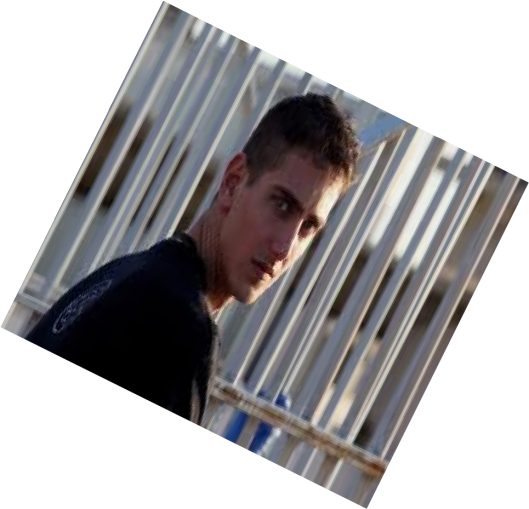 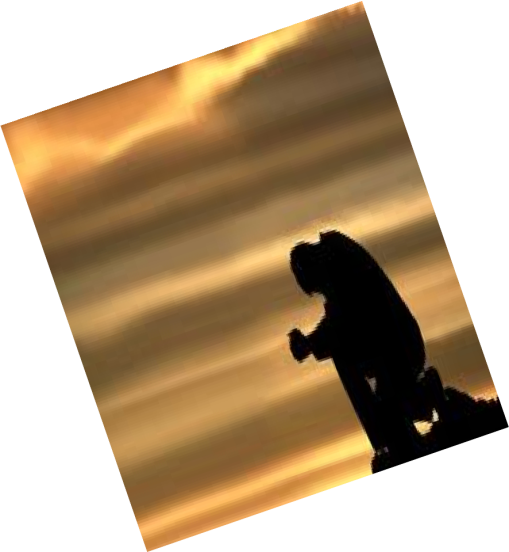 DELL’EDUCATORE
TRATTI ESSENZIALI
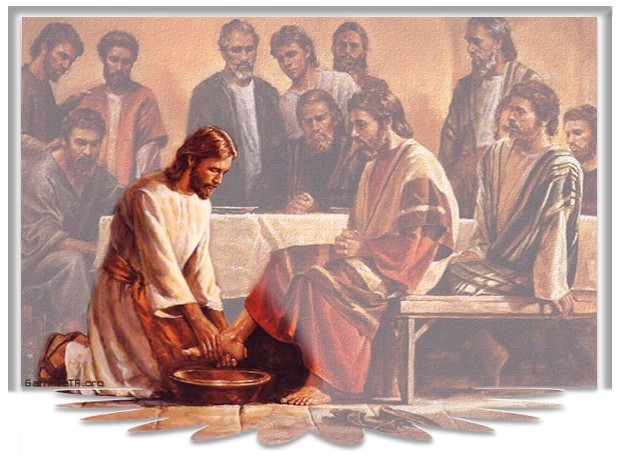 1. Spiritualità del servizio
Quali i pilastri della spiritualità?
Umiltà: nei confronti del compito da svolgere

Fiducia :da riporre in Dio

Timore –amore: nei confronti del messaggio e  dei fratelli
Salvezza	prima vissuta  e	poi testimoniata
Fare esperienza personale del dono di salvezza
Sentirsi	un “salvato”ancor prima di sentirsi  annunciatore di salvezza
Considerare la salvezza non frutto di sforzo umano  ma della grazia
Considerare la salvezza non donata in modo pieno e  definitivo
Spetta a noi impegnarci a cercarla e ad accoglierla  con umiltà .
Cosa	e Chi testimoniare?
La	continua conversione
L’esaltazione dell’iniziativa di Dio
L’amore misericordioso di un Dio che perdona
La propria “tensione” alla perfezione
Educatore  come testimone
Qualificato e coerente
trasfigurato
Radicato nella propria comunità cristiana
Non di sé stesso ma	della comunità che si  realizza nella Chiesa
Qual è la strada?
1) via spirituale ( ascolto della Parola di Dio)
2) via della traduzione del messaggio ( fede-­‐  vita)
come Insegnante
Capace di	esplicitare	tutta la ricchezza del Mistero
Impegnato a spiegare e motivare gradualmente
che	trasmette l’amore di Dio salvatore
Eco dello Spirito, amplificatore e mediatore  dell’unico Maestro
Fedele a Dio e all’uomo
Capace di ascesi	nella sua preparazione
…come Educatore
Nella mente e nel cuore
Preoccupato	della maturazione integrale 
Capace di equilibrio umano e cristiano
Modello saggio e credibile
Consapevole di una necessaria preparazione e  autoformazione
Consapevole di non essere il protagonista  dell’educazione ma ispirato dallo Spirito
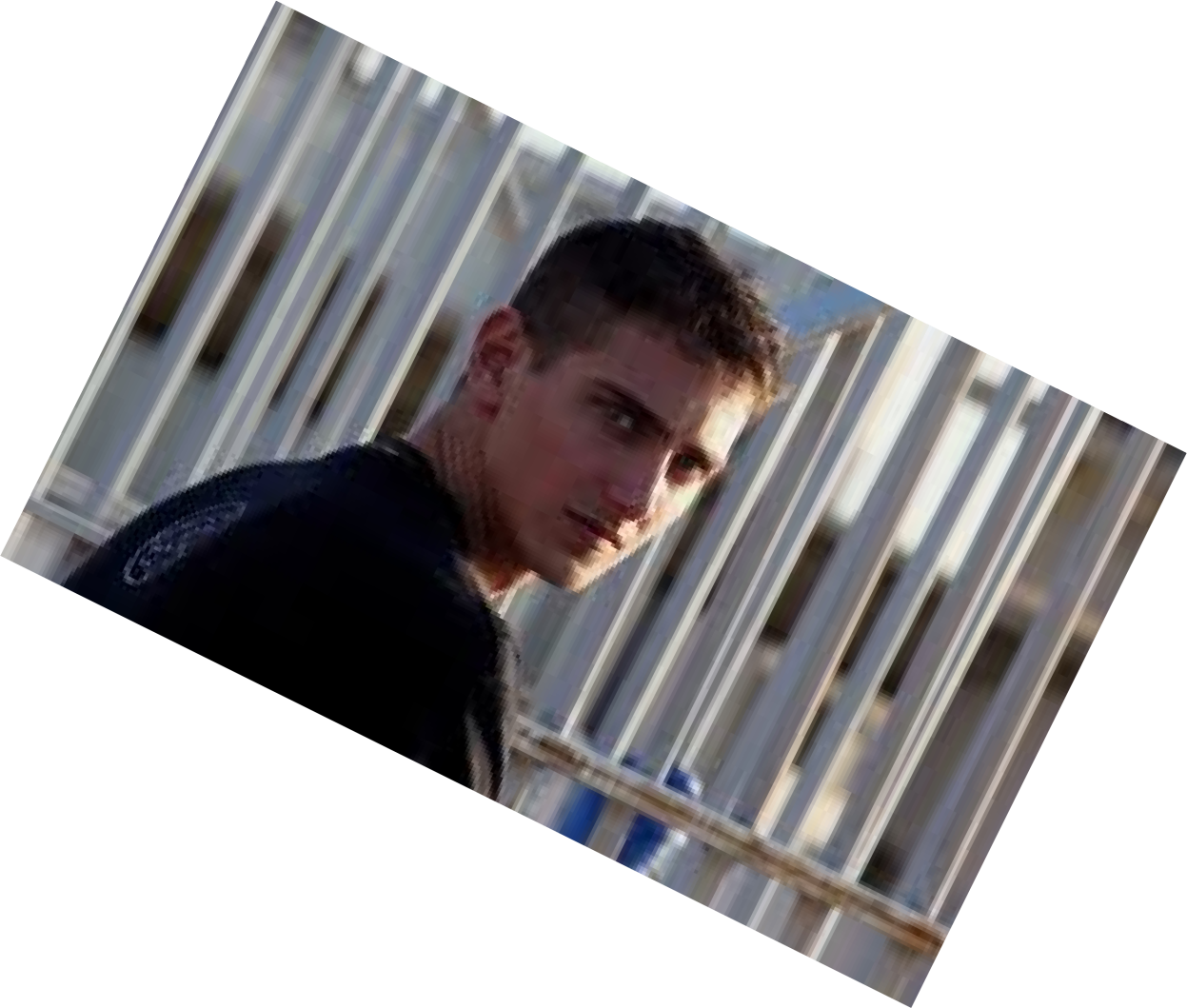 2. Una spiritualità attenta  all'umano
                 Esigenza di “incarnazione”
Apertura all’uomo….significa
Attenzione attiva	verso il destinatario 
ascolto e	dialogo sincero
Sensibilità alla cultura del nostro tempo
Attenzione al contesto sociale in cui vive
Fondamentale ottimismo	in ogni incontro con  l’uomo( ricerca del buono) disponibili
«Chiunque voglia fare all'uomo d'oggi un  discorso efficace su Dio, deve muovere dai  problemi umani e tenerli sempre presenti  nell'esporre il messaggio

Quindi…l’educatore  deve imparare «ad  applicare le verità eterne alle mutevoli  condizioni di questo mondo e comunicarle in  modo appropriato agli uomini (Optatam  totius», n. 16 )
Cosa centra con la spiritualità?
Se è vero che non può esistere spiritualità  cristiana che non sia profondamente
«incarnata» nell'umano, 
ciò vale a maggior  ragione per la spiritualità dell’educatore,

esplicitamente chiamato a portare la viva  Parola di Dio agli uomini di questo tempo,  come risposta alle loro profonde istanze
umane e come salvezza per tutta la loro  esistenza .
3. SPIRITUALITA’ ECCLESIALE
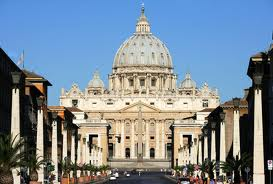 CHIAMATO  
DA DIO,
NELLA  CHIESA
E’ il Signore che chiama
«È il Signore a chiamare 
				 per la sua  Chiesa. 

Come specifica attuazione della  vocazione battesimale,

		 la chiamata che il  Signore fa per 
					 il servizio alla sua Parola
Il Signore Chi invita?
Chi mostra di avere le qualità-­‐base per poterlo  esercitare:
Fede -­‐speranza e carità, 

  che danno la struttura fondamentale
alla	personalità cristiana.
Sviluppare una spiritualità  ecclesiale significa…
Essere in sintonia con la comunità ecclesiale
Sentirsi parte integrante
Acquisire una solida spiritualità ecclesiale
Operare in unione e insieme alla Chiesa
Avere un rapporto di fedeltà con il Magistero
Membro Attivo della Comunità
Ecclesiale
Il rapporto intimo tra l’educatore e la comunità  ecclesiale è realizzato ed espresso anche attraverso il «mandato».


Educare  è un atto ecclesiale, che associa      	            al servizio dei Pastori.
Tutto questo come si realizza?
Mostrando di conoscere e di amare, con animo aperto la  Chiesa
Parlando	con tono di familiarità della storia della Chiesa,
spontaneità ai segni e alla celebrazione dei divini misteri,
rievocando l'esempio e la sapienza dei santi,
descrivendo la carità e le preoccupazioni del popolo di Dio,
illustrando i problemi e le vie del dialogo con il mondo  contemporaneo


È un programma molto concreto, splendido e insieme impegnativo.
4. Spiritualità nutrita  nell’incontro con Dio
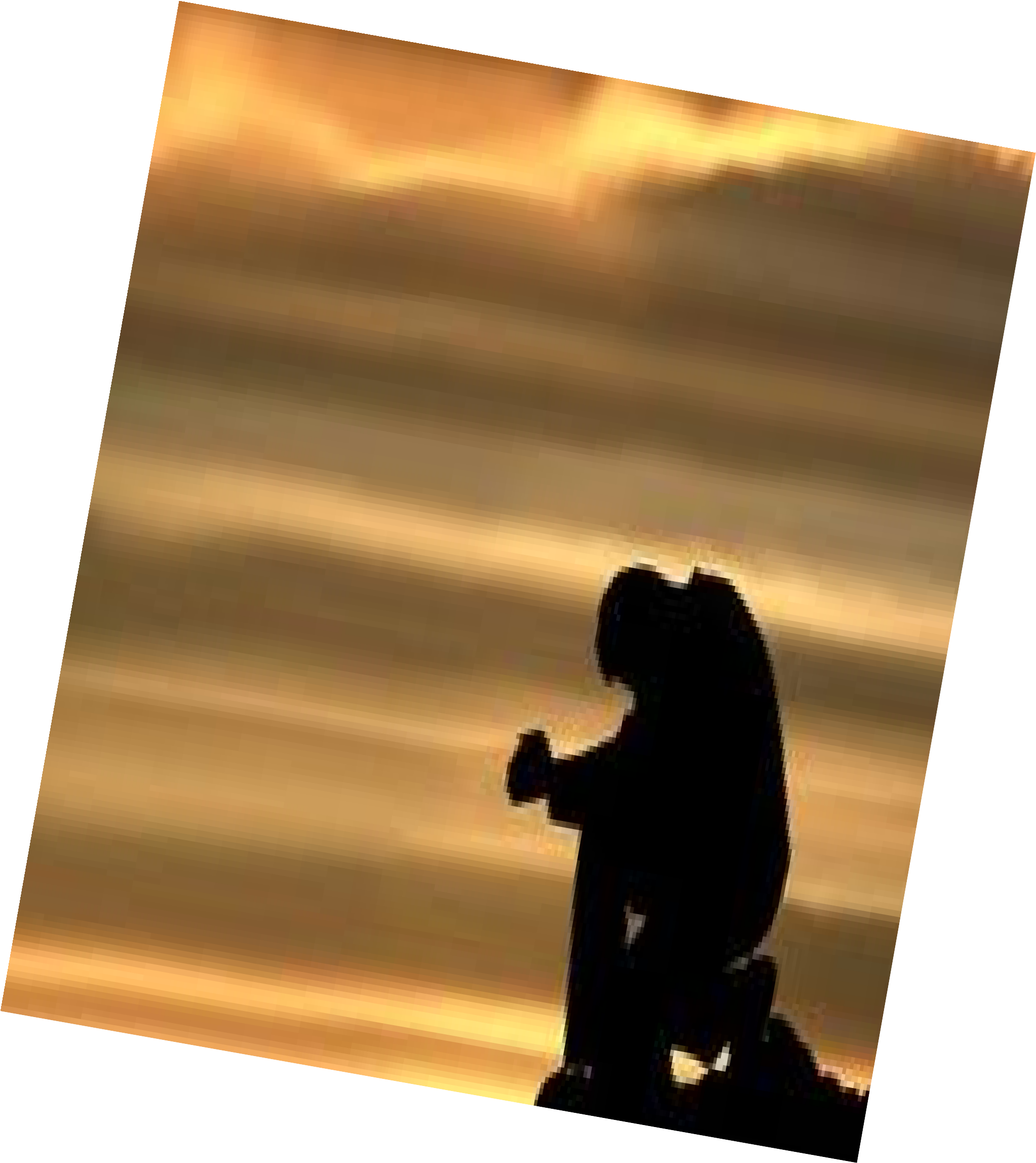 DELLA PAROLA  DI DIO
DIVENTARE «PAROLA DI DIO»
1. Dall’ascolto all’annuncio
tra l'ascolto             e                                      l'annuncio
trasformazione della vita

per divenire «servitore della Parola»,strumento sempre più idoneo per il  ministero che compie.
L’ascolto deve essere..

«costante», «umile»,«disponibile»: da vero «discepolo» del Signore,

Seguito dalla«meditazione» della Parola

Accompagnato da una formazione biblica e metodologica

Impegno personale e comunitario
2. Perseverante	nella preghiera  personale e comunitaria
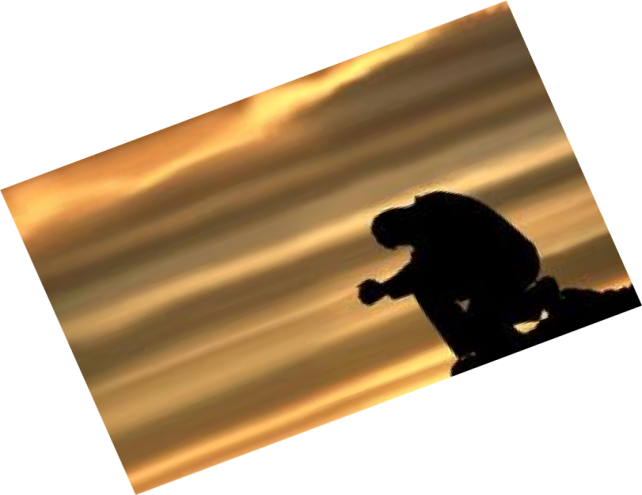 Superamento della semplice «pratica di pietà»,  della «formula», del «momento» per  estenderla a tutta l'esistenza.
elementi essenziali della «santità», vero  contrassegno dell'educatore;
Senza lo spirito non c’è vera preghiera.
Preghiera individuale o
preghiera  comunitaria?
   la preghiera individuale esige
quella comunitaria e  viceversa.   non c'è contrapposizione  ma integrazione

educarsi ed educare alla  preghiera comunitaria,  realizzata nell'assemblea
ecclesiale
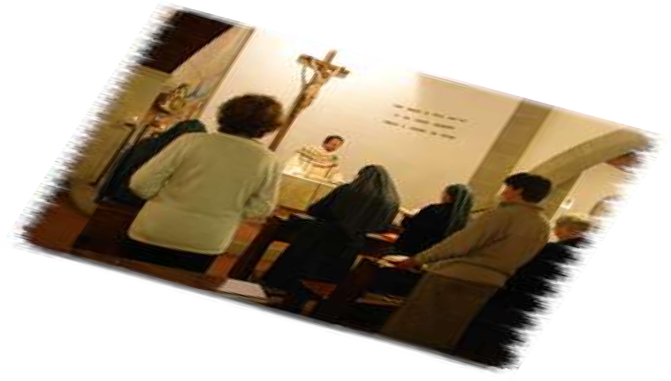 3. FORTE ESPERIENZA LITURGICO-SACRAMENTALE
Che accosti spesso l’educatore ai sacramenti dell'Eucaristia e  della Penitenza, una continua riﬂessione sulla propria  esperienza di vita cristiana che si avvalga del ricorso alla  direzione spirituale»
	l'esperienza realizzata nella preghiera comunitaria viene  interiorizzata, approfondita e riespressa vitalmente attraverso  la preghiera individuale.
dal «rito»	alla vita e dalla vita al rito
	non sarà più l'assistere a un fatto «esteriore», ma  partecipazione libera e responsabile al mistero della salvezza,  attualizzato nella celebrazione comunitaria.
4.Vivere in continua conversione
Un Cammino mai concluso

Il cristiano non è tale se non è «convertito»

	la vita cristiana autentica comincia appunto  con la conversione.

Riscoprire	il sacramento
della penitenza
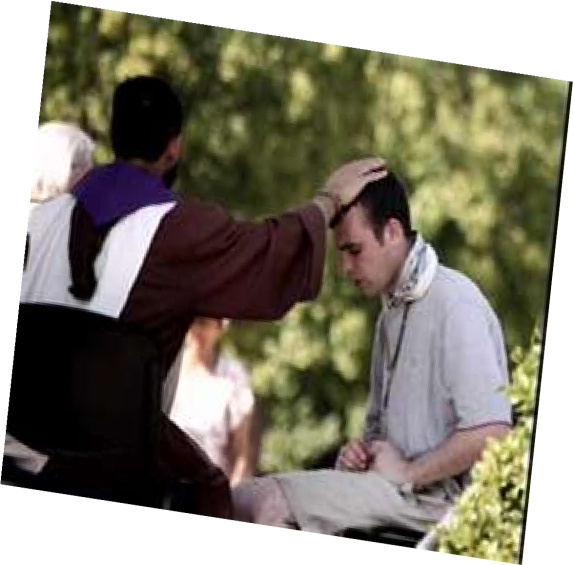 5 Vivere “EUCARISTICAMENTE”
«responsabilità della parola di Dio» cui è partecipe in modo speciale l’educatore «si sostiene con l'Eucaristia

L’educatore dunque è sollecitato ad accostarsi assiduamente al  sacramento dell'Eucaristia, visto come «alimento» per la sua spiritualità,  come «sostegno» nel suo annuncio della parola di Dio.
-­‐ non una consuetudine «banale»
-­‐ non una recezione «meccanica» e «abitudinaria»,  ma una sempre più matura esperienza
di fede «eucaristica».
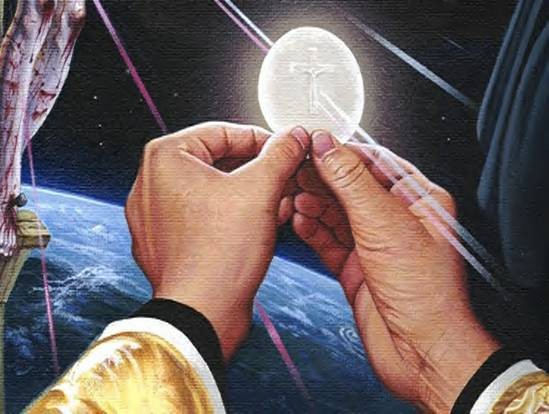 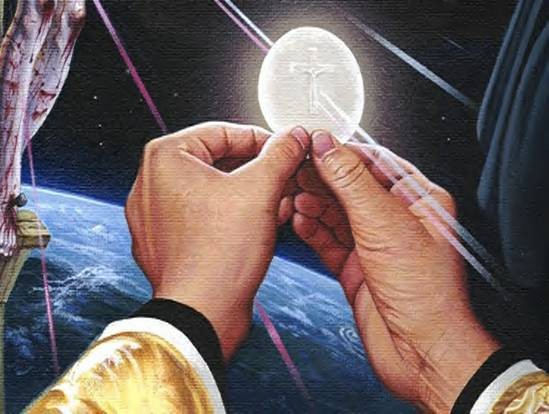 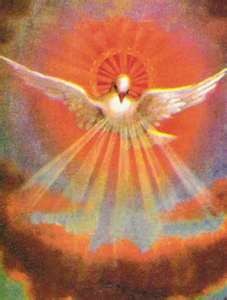 5. Spiritualità  animata  dallo  Spirito  Santo
essere docile allo spirito..
alla riscoperta dello Spirito Santo in vista di un  nuovo rapporto con	Lui
Riconoscere	lo Spirito come….
Guida e Maestro interiore
vero formatore
Colui che aiuta la conversione e permette di  essere efficace testimone
Imitando
La Vergine Maria:
Maria è la stella  dell’evangelizzazione:
Modello da imitare:
divenendo strumento nelle sue  mani, capace di ascoltare ,  meditare e essere disponibili in  modo totale
L’umiltà Il coraggio, la ﬁducia, la  speranza sono tra le prime virtù  di ogni educatore